Amine Oxidase as Biocatalyst
Biochemical Characterization
Amine Oxidase enzymes
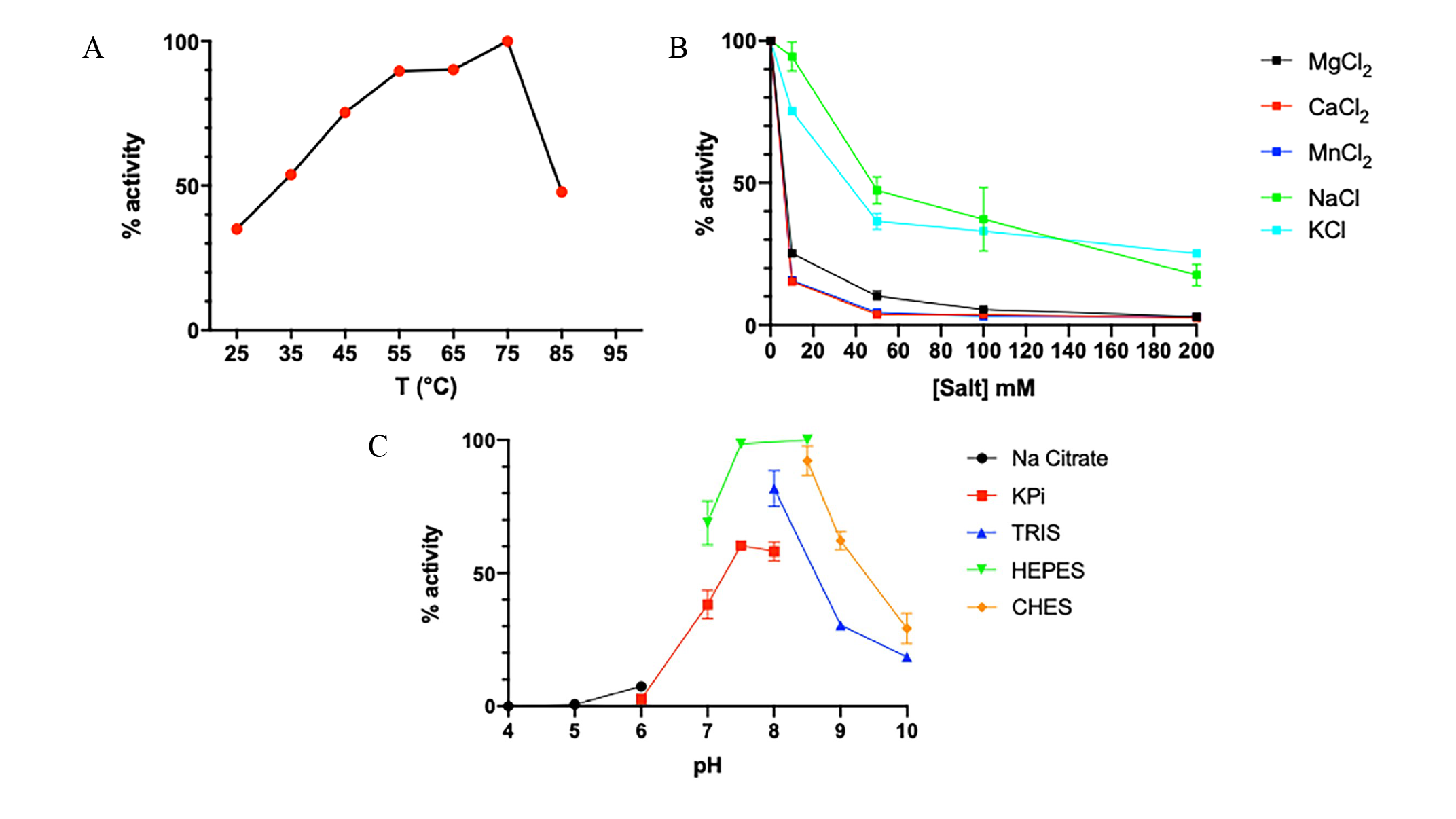 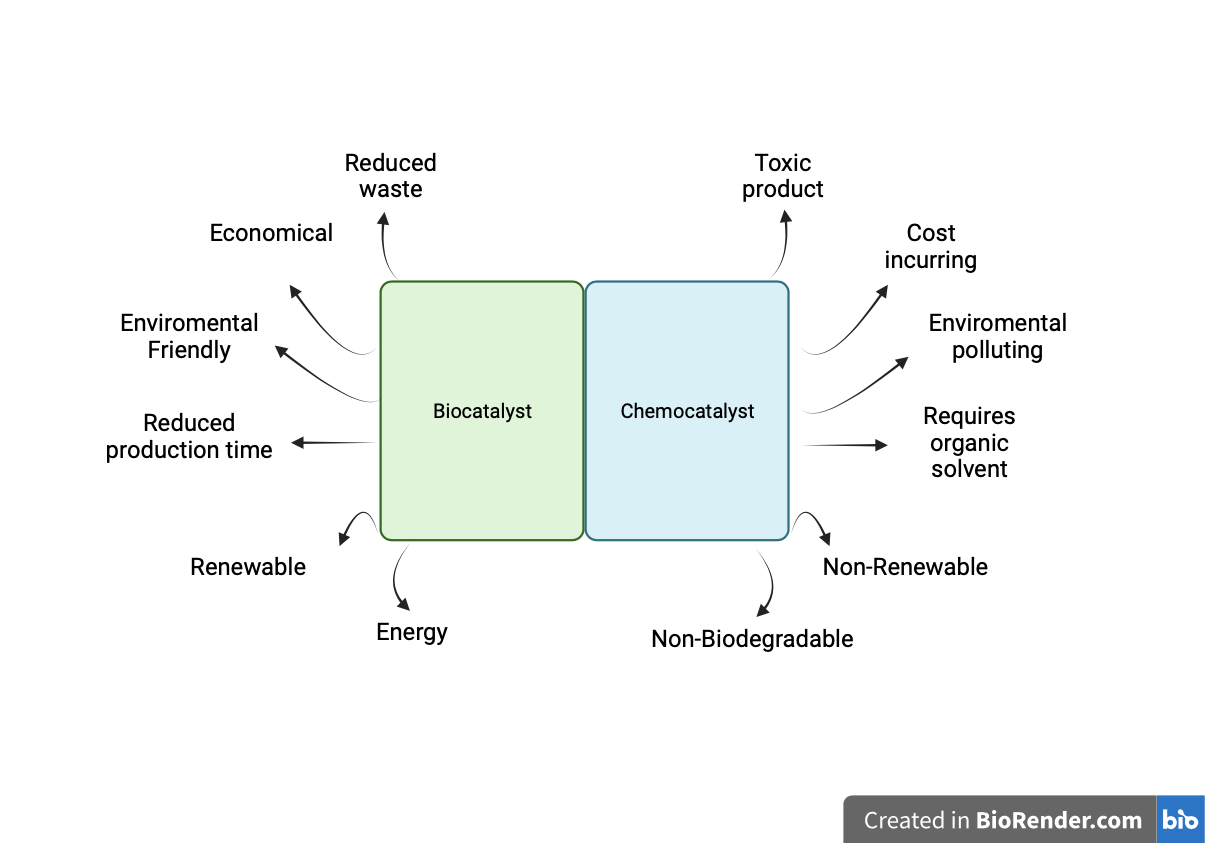 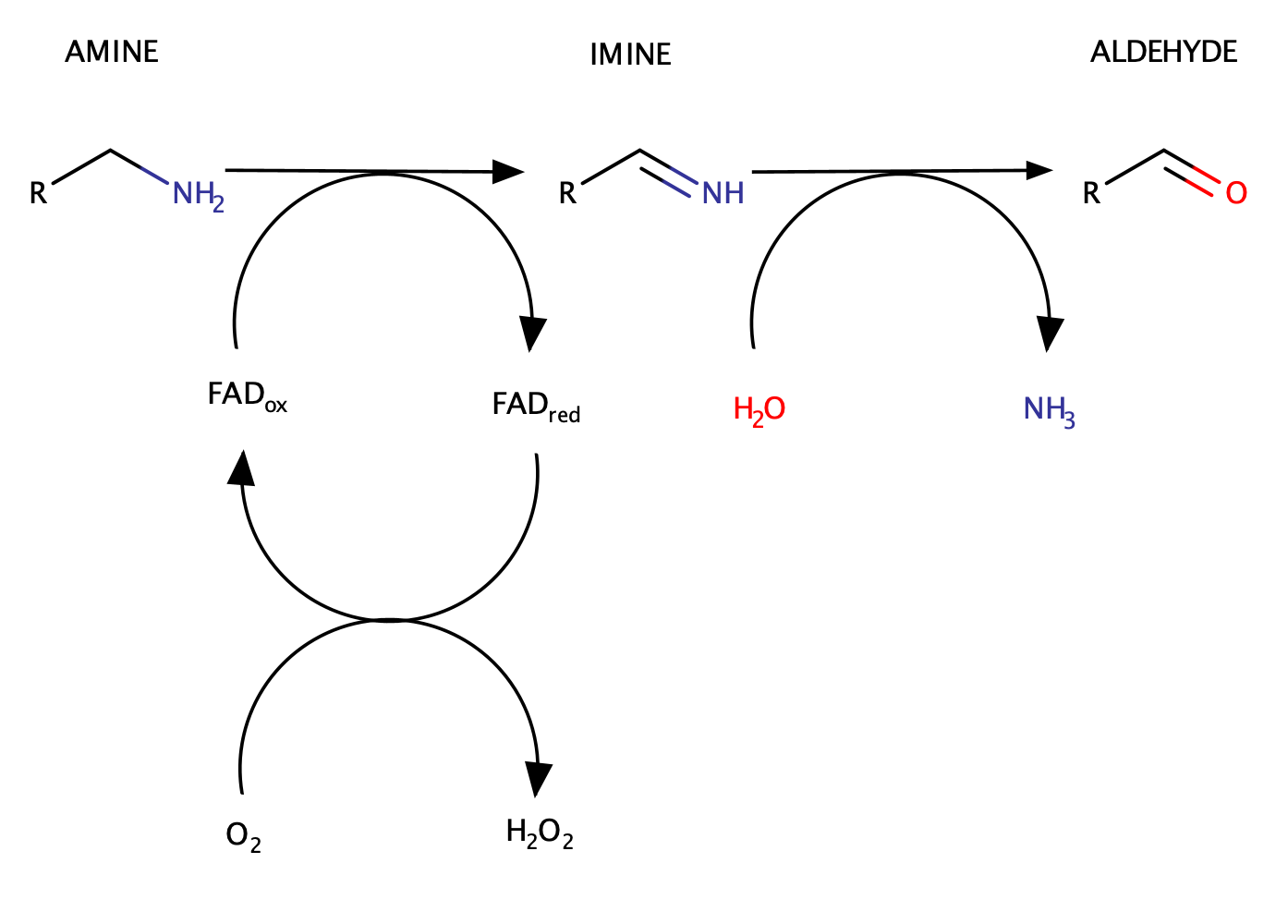 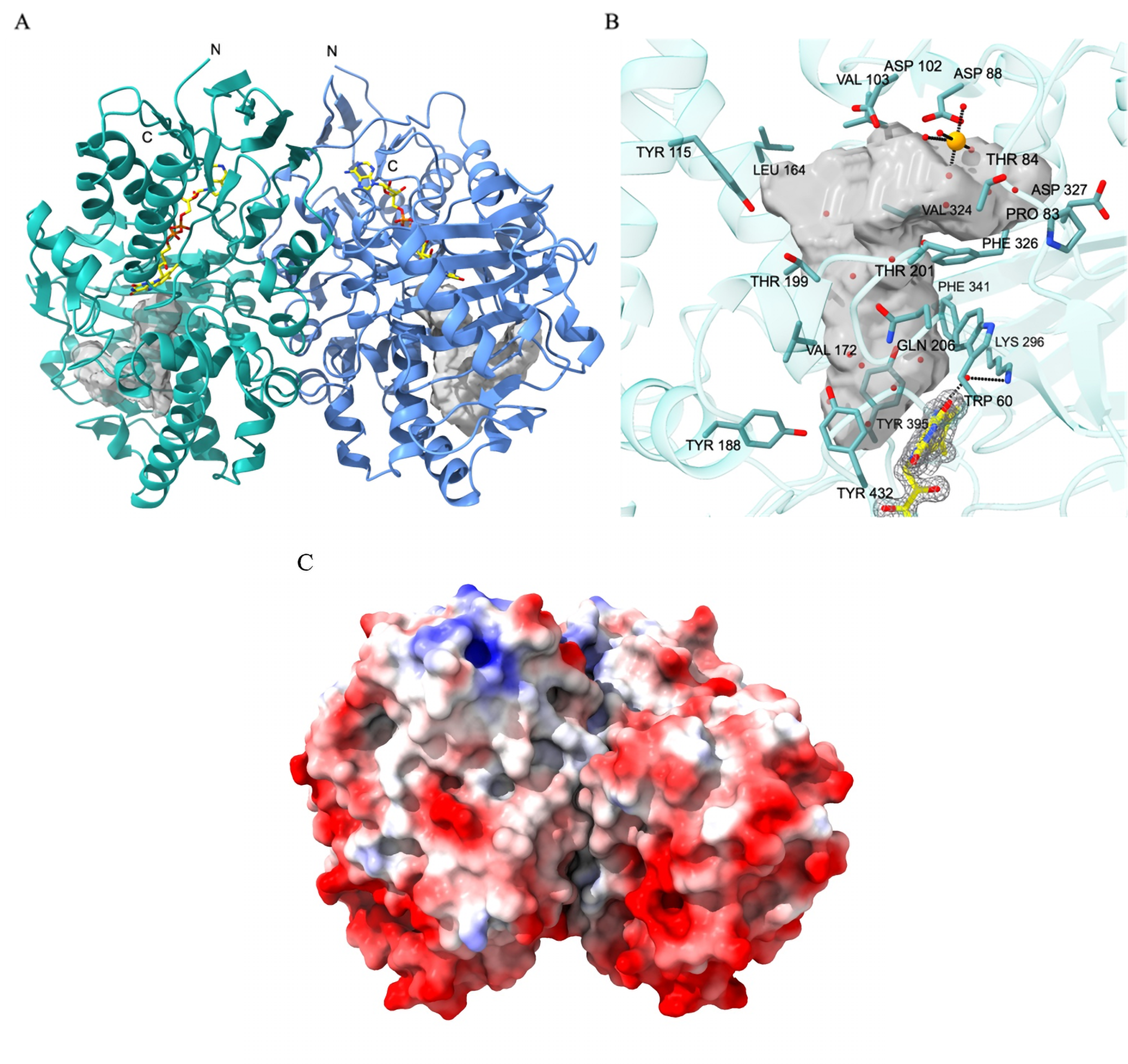 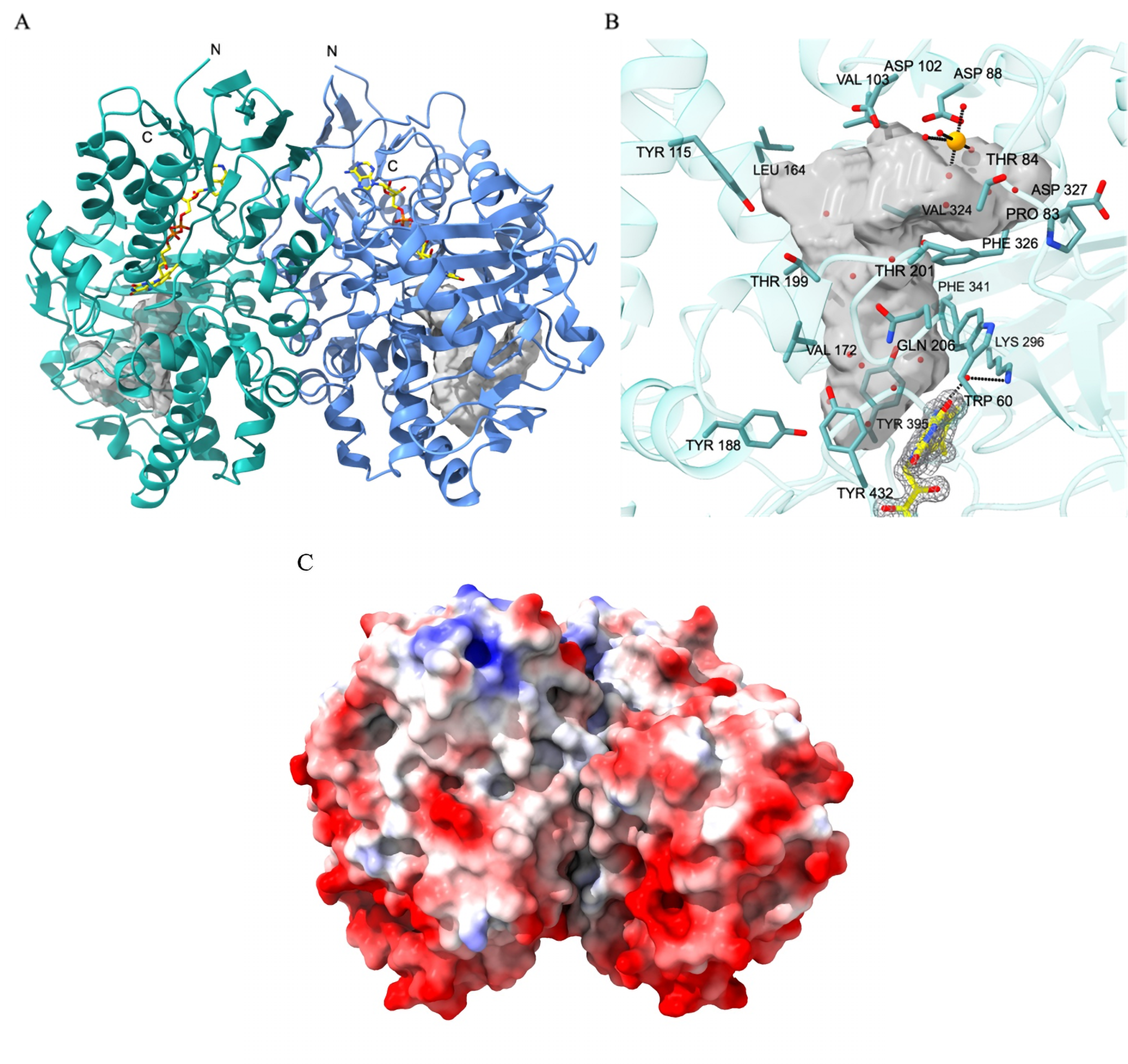 MAOTb
Structural Characterization
Conclusion
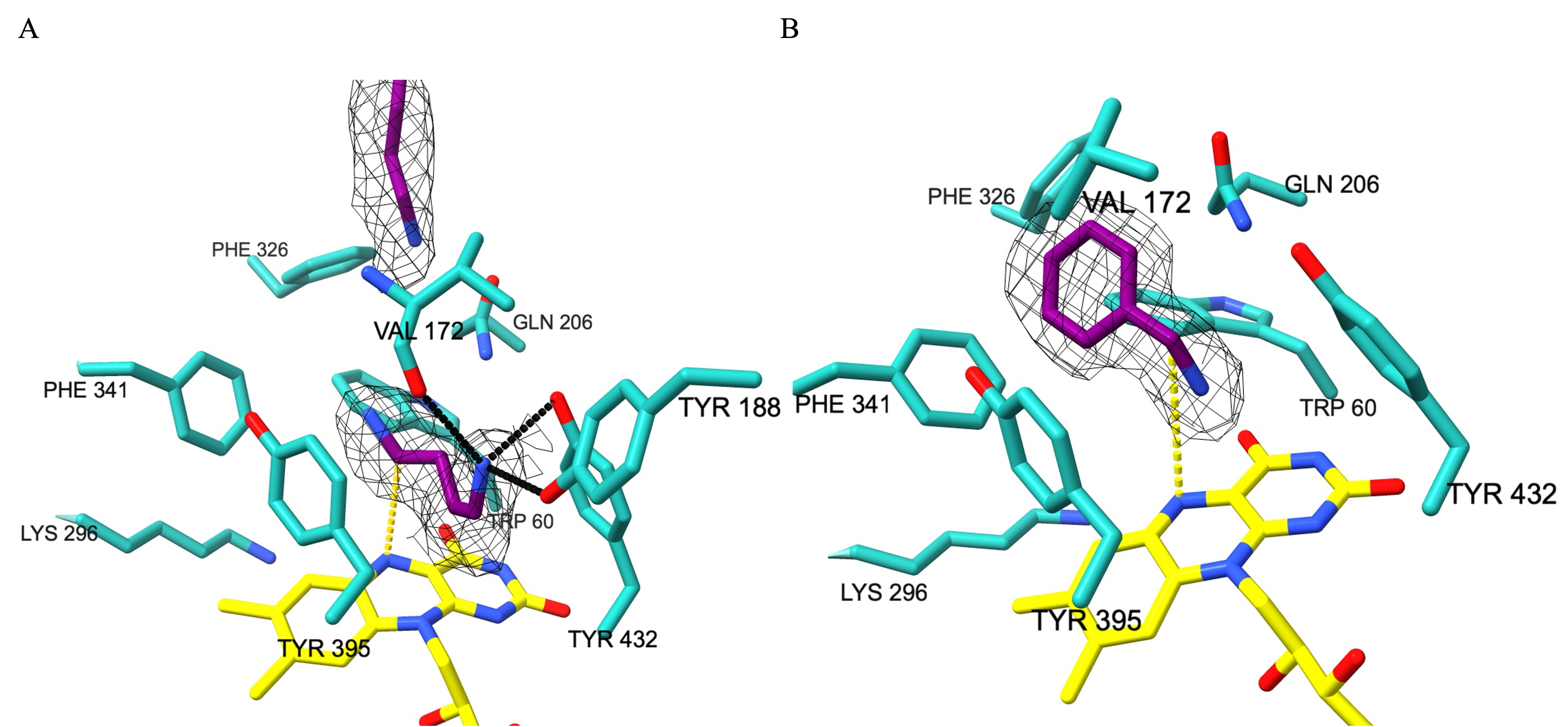 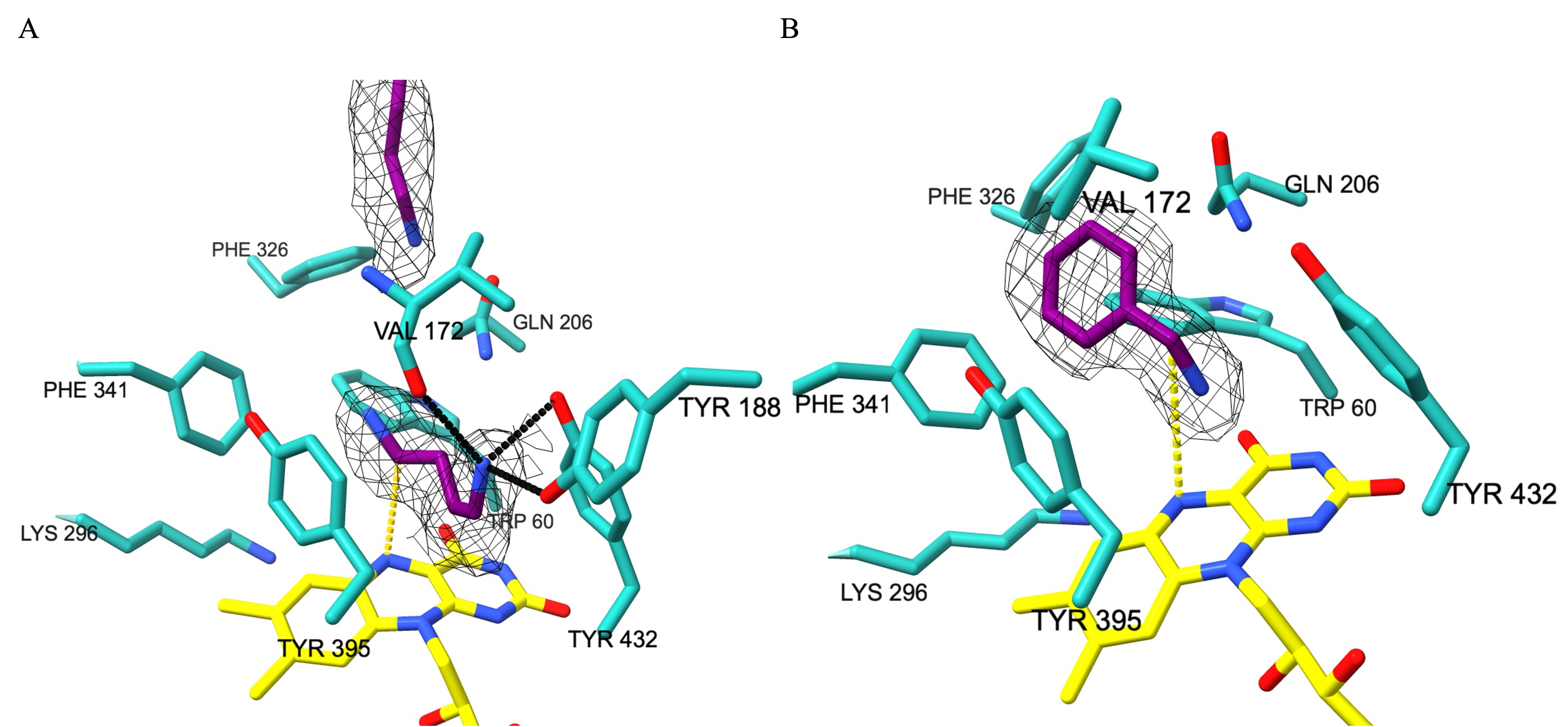 MAOTb has a high potential to be engineered. It is possible to design mutants of the enzyme with desired biocatalytic properties.